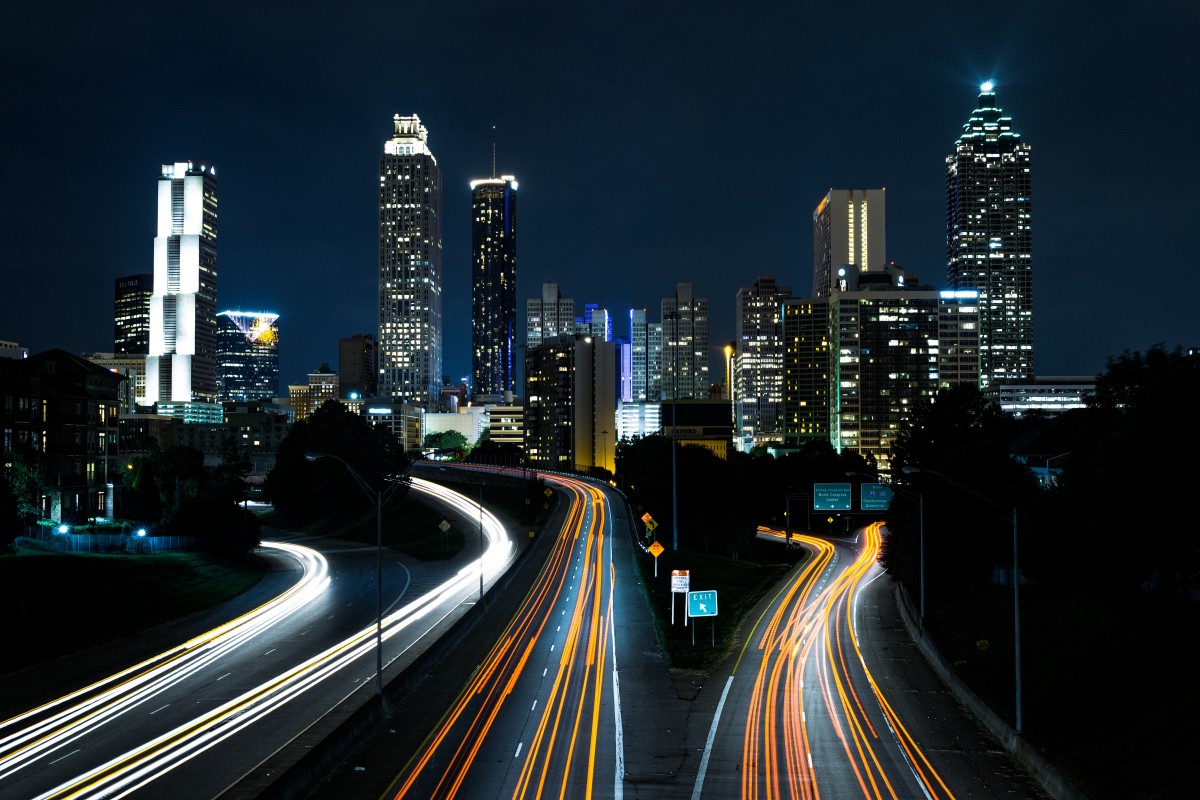 Mobilidade e Mudanças Sociais
Grupo H – PRO3330
O QUE É MOBILIDADE?
FILMES E LEITURAS
Substituição do modal de transporte dos EUA
Influência da General Motors
Plano de construção de rodovias
Trânsito, poluição e despejo de pessoas
Necessidade de um transporte diversificado
Histórico da mobilidade paulistana
Investimento maior nos veículos privados
Hiato tecnológico do transporte público
Estratégias e planos do século XXI
ENTRE RIOS: A URBANIZAÇÃO DE SÃO PAULO
O PLANO DE MOBILIDADE URBANA E O FUTURO DAS CIDADES
Bárbara Rubim e Sérgio Leitão
Caio Silva Ferraz
MOBILIDADE NA CIDADE DE SÃO PAULO
TAKEN FOR A RIDE: THE U.S. HISTORY OF THE ASSAULT ON PUBLIC TRANSPORT IN THE LAST CENTURY
Rios importantes no comércio e sobrevivência
Chegada do investimento do café e os rios como obstáculos
Problema sanitário
Falsa necessidade do urbanismo rodoviarista, tráfego e enchentes
Proeminência do privado sobre o público
Políticas públicas necessárias
Raquel Rolnik e Danielle Klintowitz
O carro como antiga solução e novo problema
Priorização histórica à indústria automobilística
Sucateamento dos outros modais
Política Nacional de Mobilidade Urbana
Participação cívica
Jim Klein
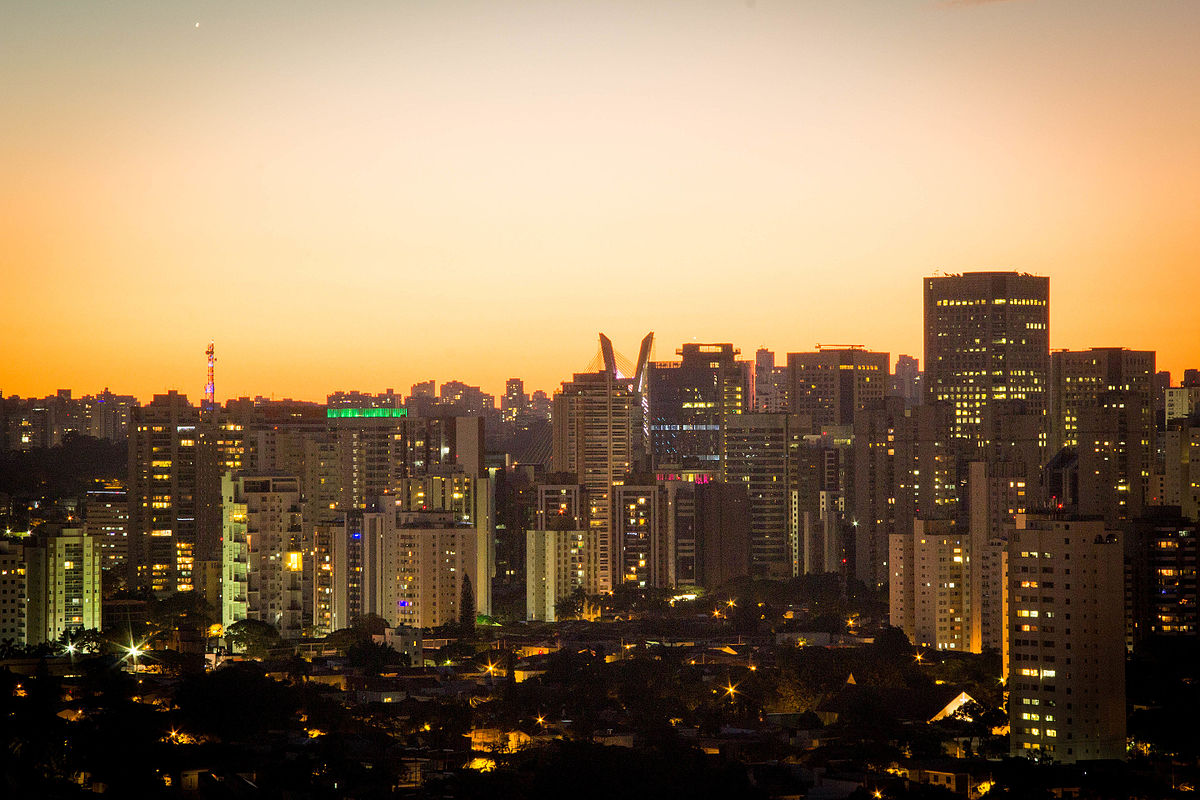 IMPACTOS NO ESPAÇO PÚBLICO URBANO
Sociedade e o Estado

Liberdade de expressão da opinião pública

Capitalismo impulsiona a mobilidade urbana

      Desenvolvimento urbano

      Espaço público urbano
 
Transformação
PAPEL DOS INTERESSES DA SOCIEDADE E DAS EMPRESAS
Grandes prejuízos do transporte individual
Inovação e progresso
Mudança
PNMU – Política Nacional de Mobilidade Urbana
Privado X Público
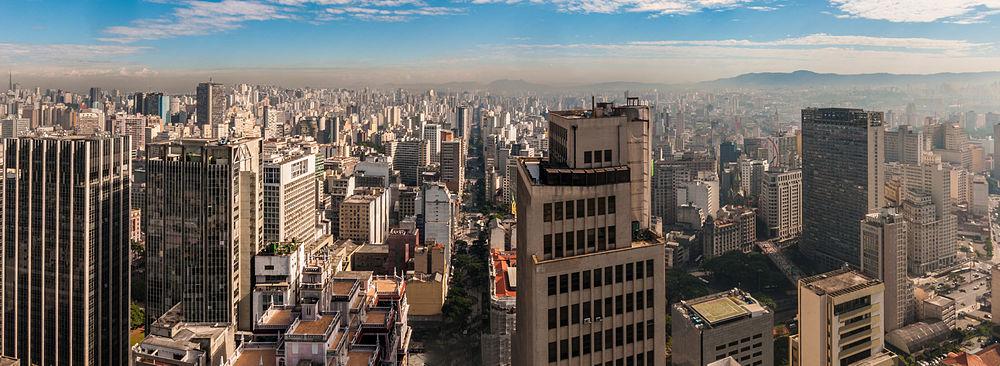 MOBILIDADE URBANA EM SÃO PAULO
Trânsito: limite de velocidade, radares, avenidas e ruas mal-cuidadas e estreitas

Periferização

Transporte público deixa a desejar

Prédios abandonados e leis de zoneamento

Plano Diretor com falhas
MOBILIDADE NA USP
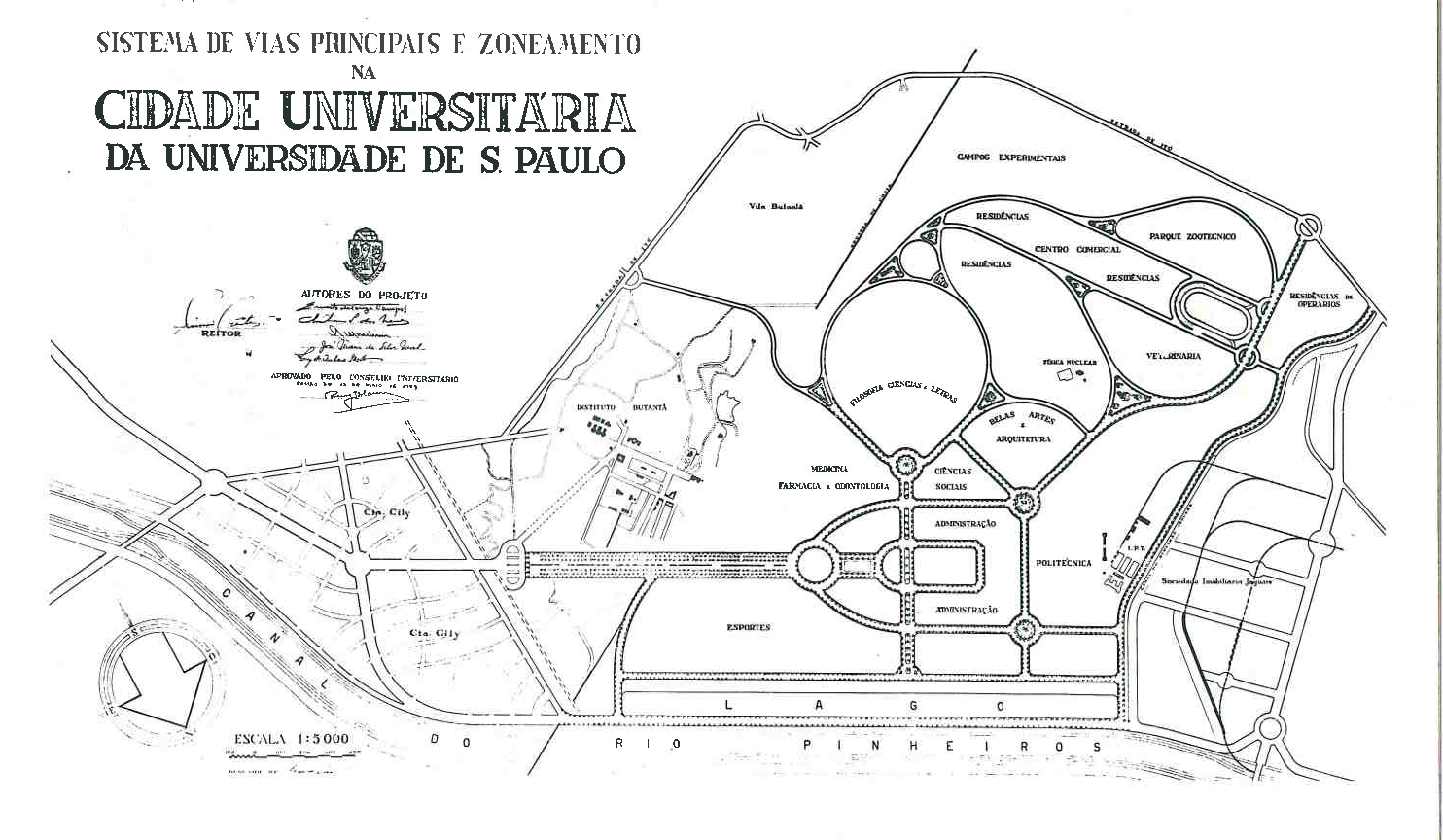 Década de 1960

Urbanismo Funcional

Bairro dentro da cidade, sem relação com ela

Forte dependência de carro
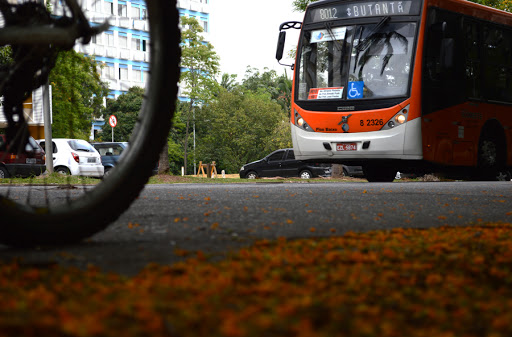 TRANSPORTE NO CAMPUS
Circulares e ônibus comuns

Ligação com a Estação Butantã

Ponte para a Estação Cidade Universitária da CPTM

Estações de bicicletas compartilhadas
PLANOS PASSADOS E O QUE ESPERAR
PASSARELA PARA ESTAÇÃO NA LINHA 9 DA CPTM
SUPRIR A FORTE DEPENDÊNCIA DO CARRO NA CIDADE UNIVERSITÁRIA
METRÔ NO CAMPUS E ESTAÇÃO PRAÇA DO RELÓGIO
AUMENTO DO INCENTIVO NO TRANSPORTE COLETIVO E NÃO MOTORIZADO
SISTEMA DE TRANSPORTE IDEAL
ACESSO UNIVERSAL E EFICIENTE
REDISTRIBUIÇÃO DE MODAIS
MEDIDAS GOVERNAMENTAIS
MANUTENÇÃO E REESTRUTURAÇÃO DE VIAS JÁ EXISTENTES
APRIMORAMENTO DO TRANSPORTE HIDROVIÁRIO